GERENCIA TECNICA
INFORME:
 
ÁREA DE COORDINACIÓN DE SUPERVISIÓN.


MES: ENERO

AÑO: 2023
01
Procesos Constructivos de: “Limpieza, demolición de banqueta, retiro de escombro, distribución y empotrado de posterío de madera para la posterior colocación de cercado, colocación de hule negro de protección sobre todo el perímetro de terreno ubicado en av. los Andes Esquina con Juárez” así mismo se da inicio con procesos de limpiezas en interior del tanque, así como de procesos de reforzamiento de la estructura. Área de circulación: 546m2
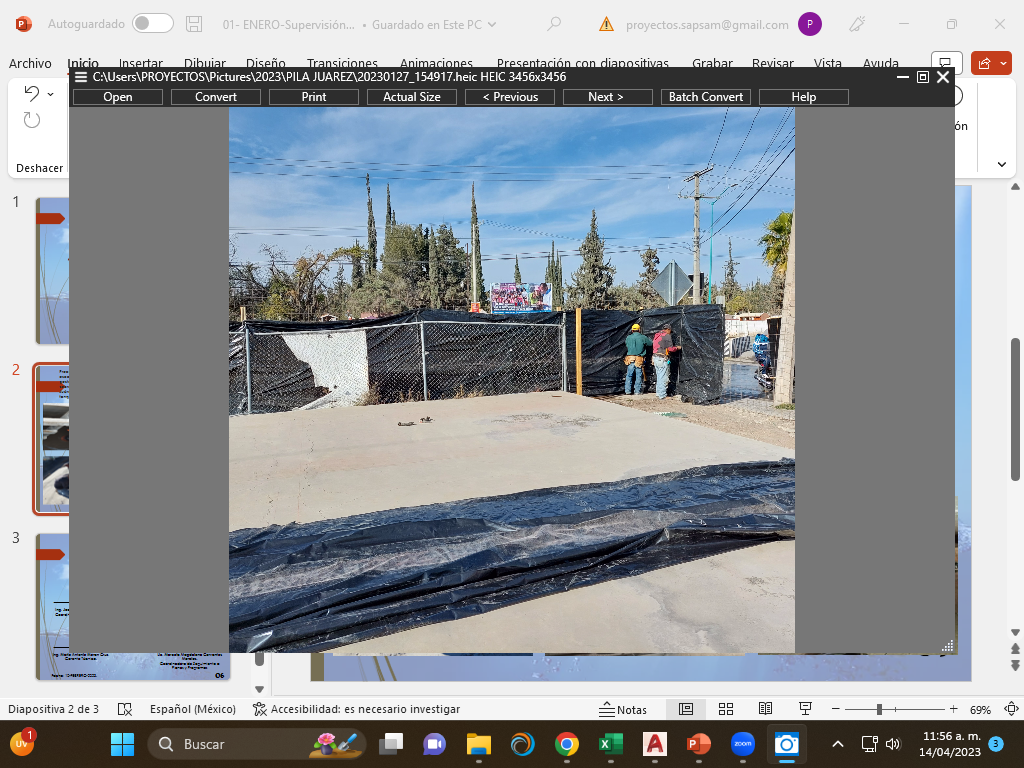 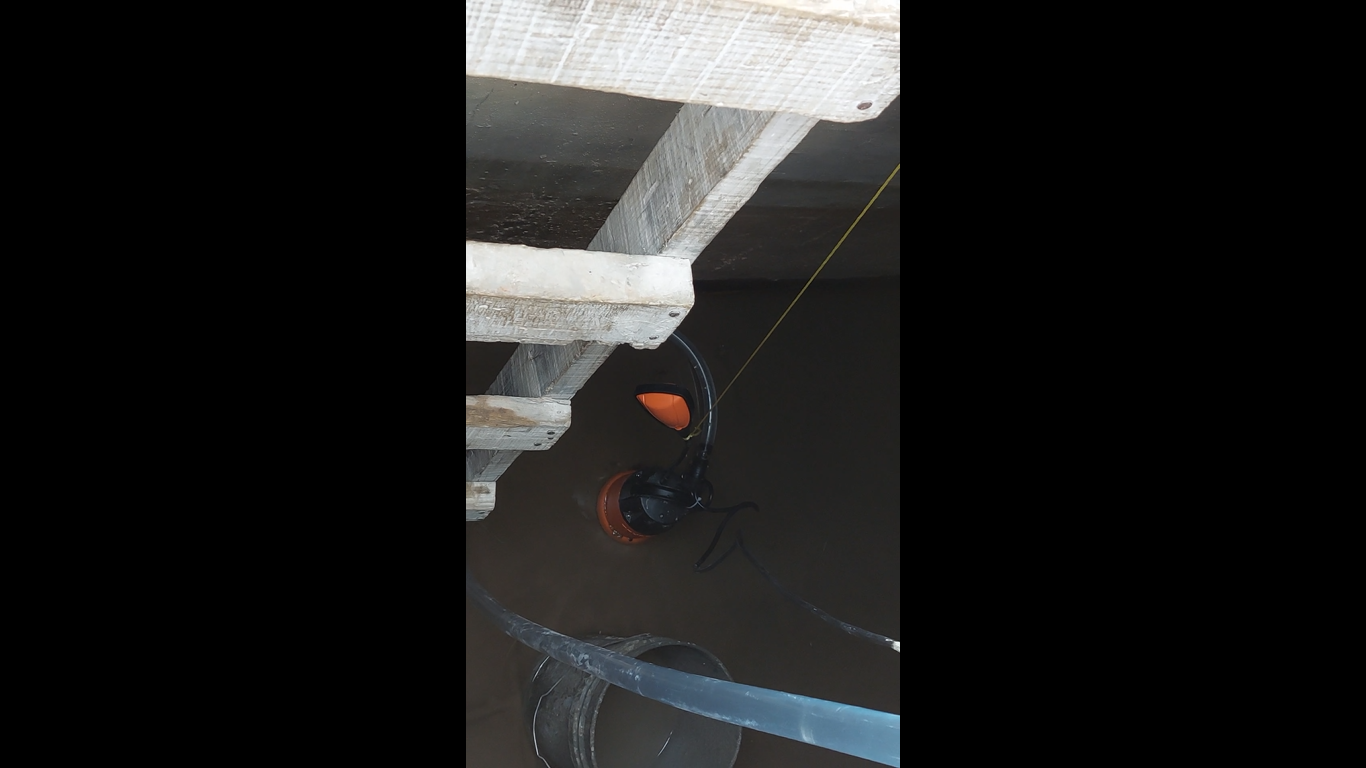 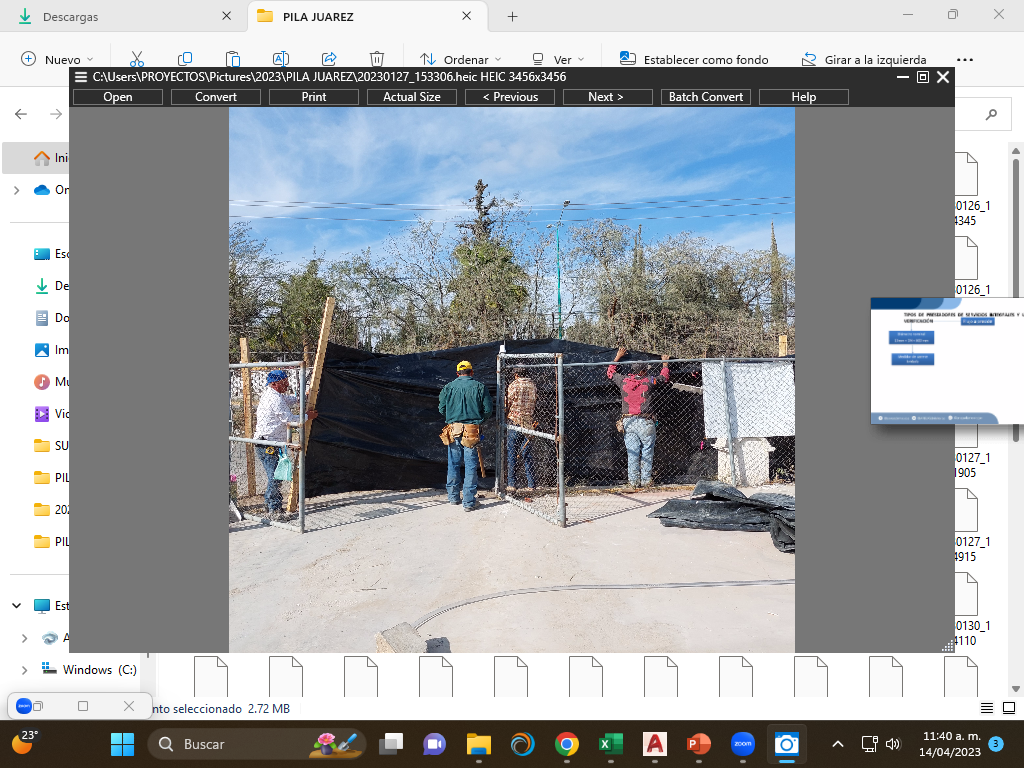 02
INFORME: 
ÁREA DE COORDINACIÓN DE SUPERVISIÓN.


MES: ENERO
AÑO: 2023
Revisión.



_____________________________

Ing. Alonso Tobías García.
Gerente de Proyectos.
Elaboro.



_____________________________

Ing. Joel Blas Muñoz Loredo.
Coordinador de Supervisión.
Vo. Bo.


_____________________________

Ing. Mario Antonio Moran Cruz.
Gerente Técnico.
Recibido.


_____________________________

Lic. Marcela Magdalena Cervantes Morales.
Coordinadora de Seguimiento a Planes y Programas
03
Fecha: 10-FEBRERO-2023.